Don & Mary Gerry TaylorRotary Memories
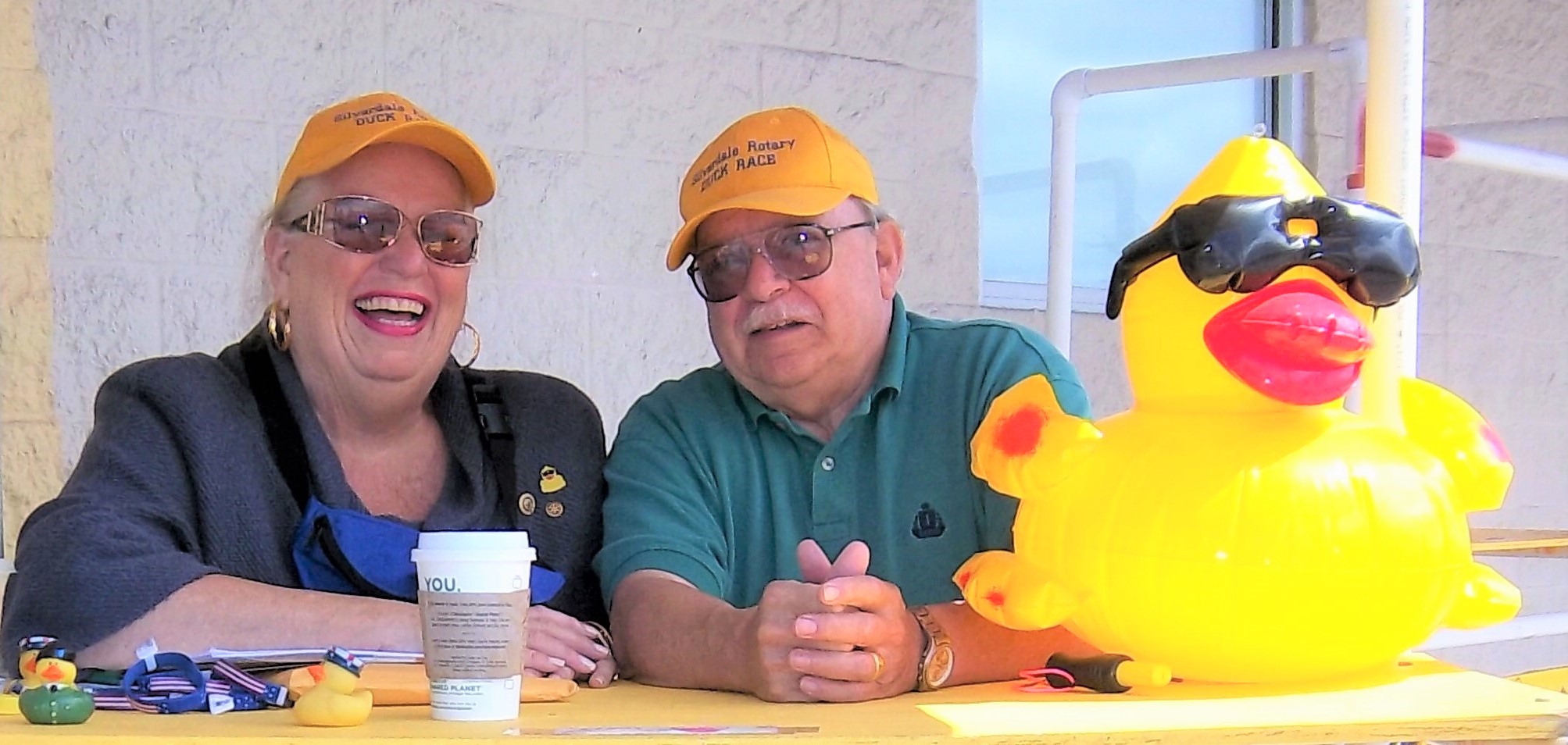 Married over 40 years
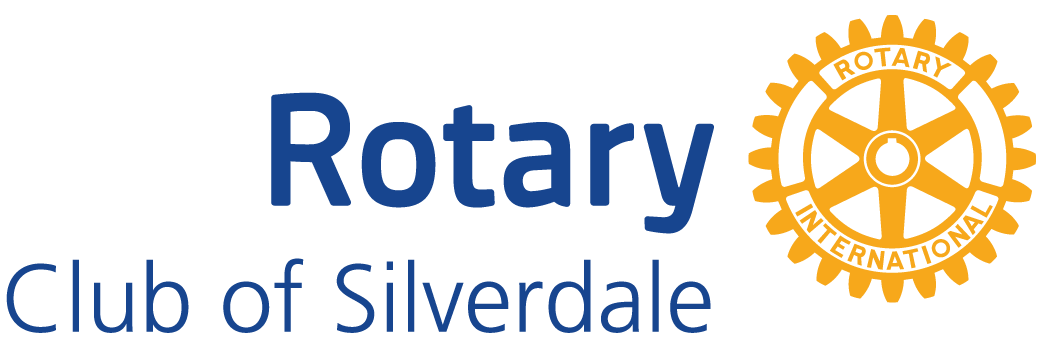 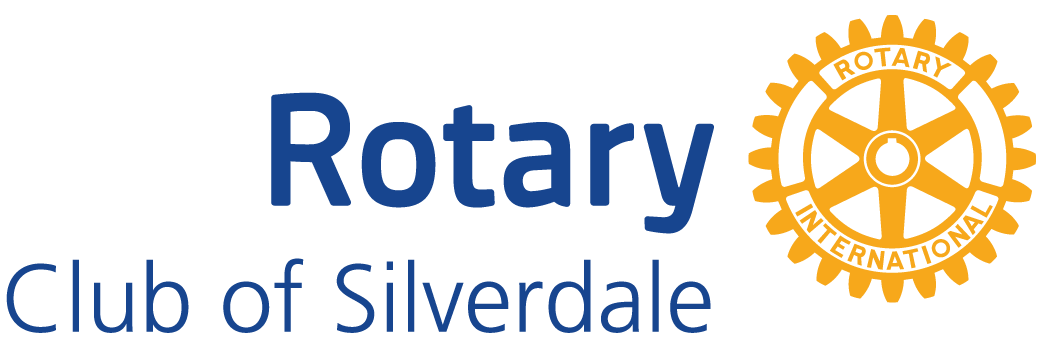 1/292022
1
Don Taylor - Silverdale Rotary Club 1981-2021
Secretary twice, Club President in 1986-87
Multiple Paul Harris Fellow, Every Rotarian Every Year
Silverdale Rotary Foundation Chair, Membership chair several years
District 5020 Secretary several years 
In January 2018 - awarded an Honorary membership in our Rotary Club
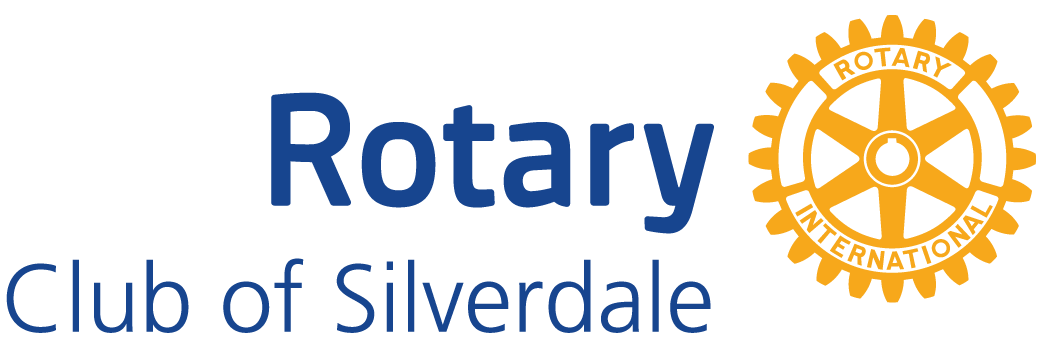 1/292022
2
Mary Gerry Taylor - Silverdale Rotary Club 2004-2014
Multiple Paul Harris Fellow
Huge Rotary supporter even before joining Rotary
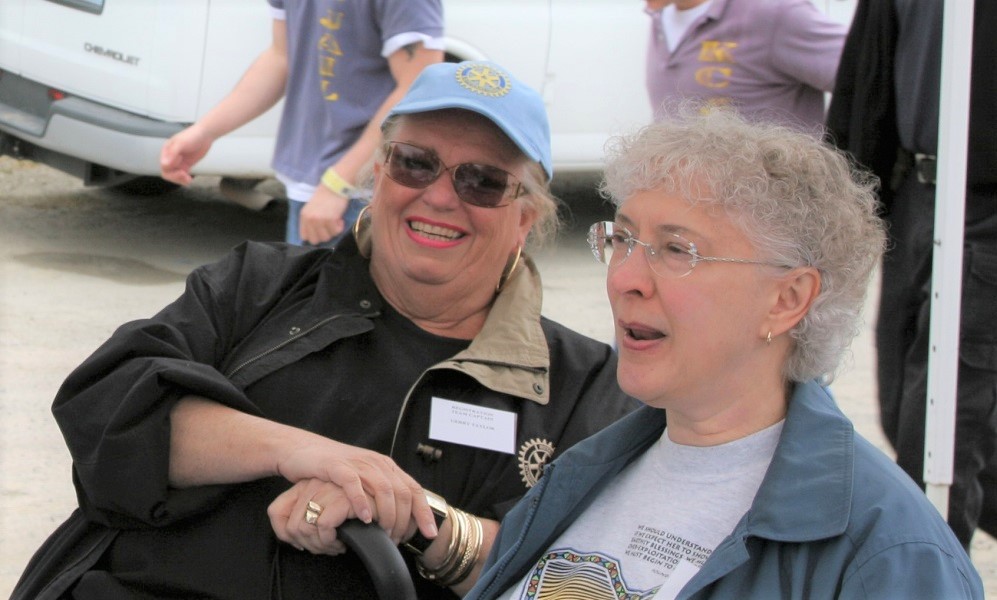 Kitsap Kids Renovation 2006 (with Ellen Newberg)
1/292022
3
Bell Ringing at Macy’s - 2006
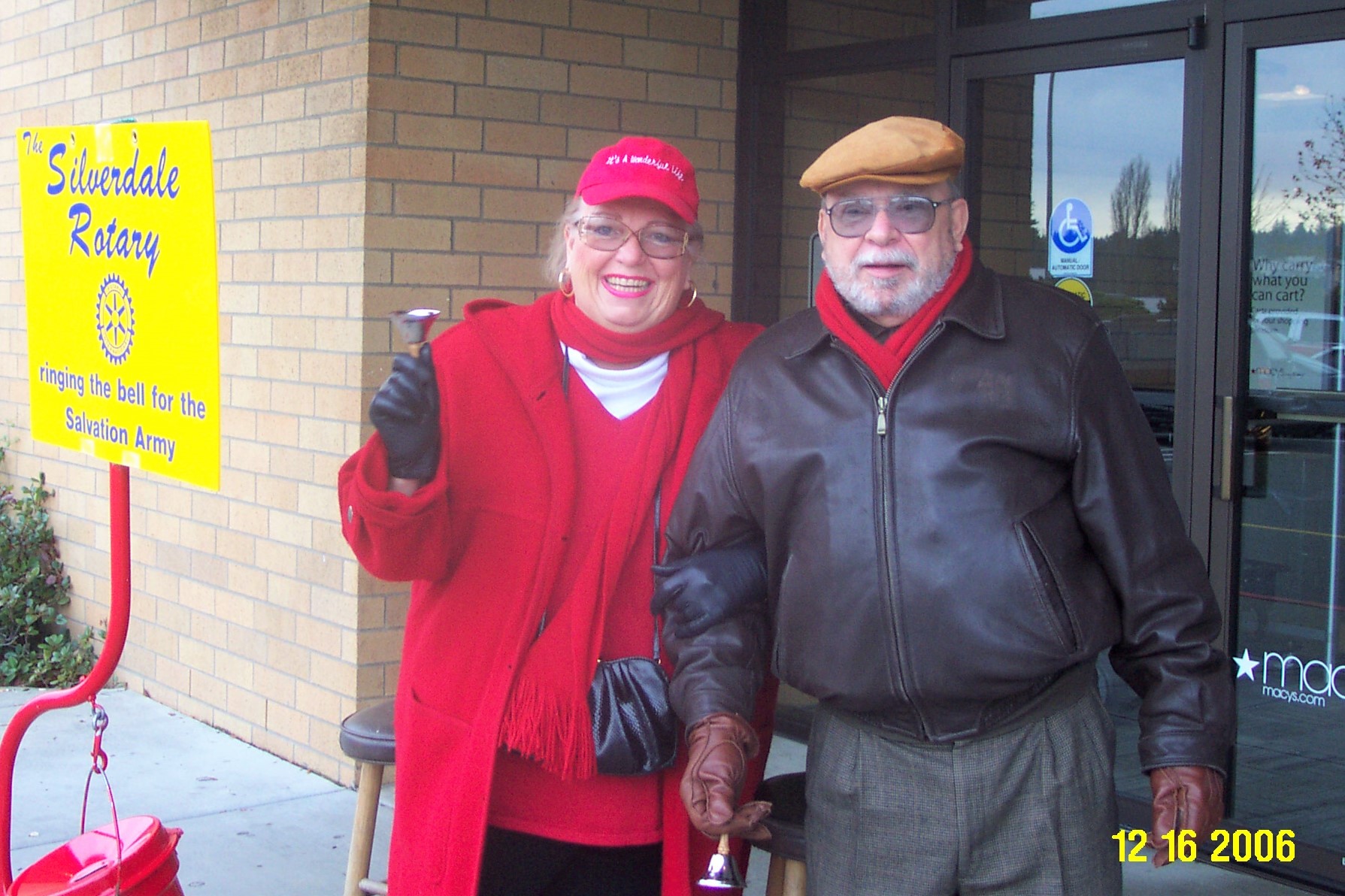 1/292022
4
Duck Central – Mary Gerry and Don - 2006
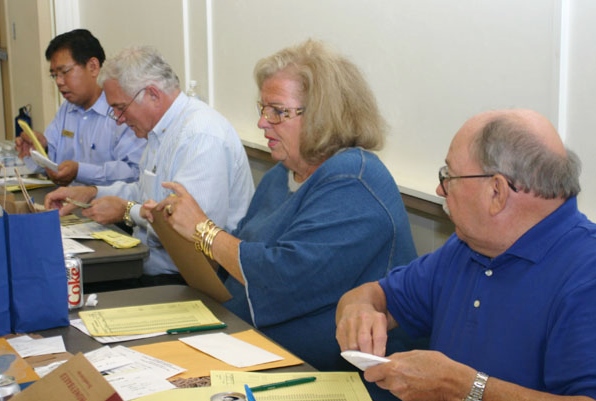 With Virgil Valdez and Scott Slocum
1/292022
5
Duck Central – Mary Gerry - 2009
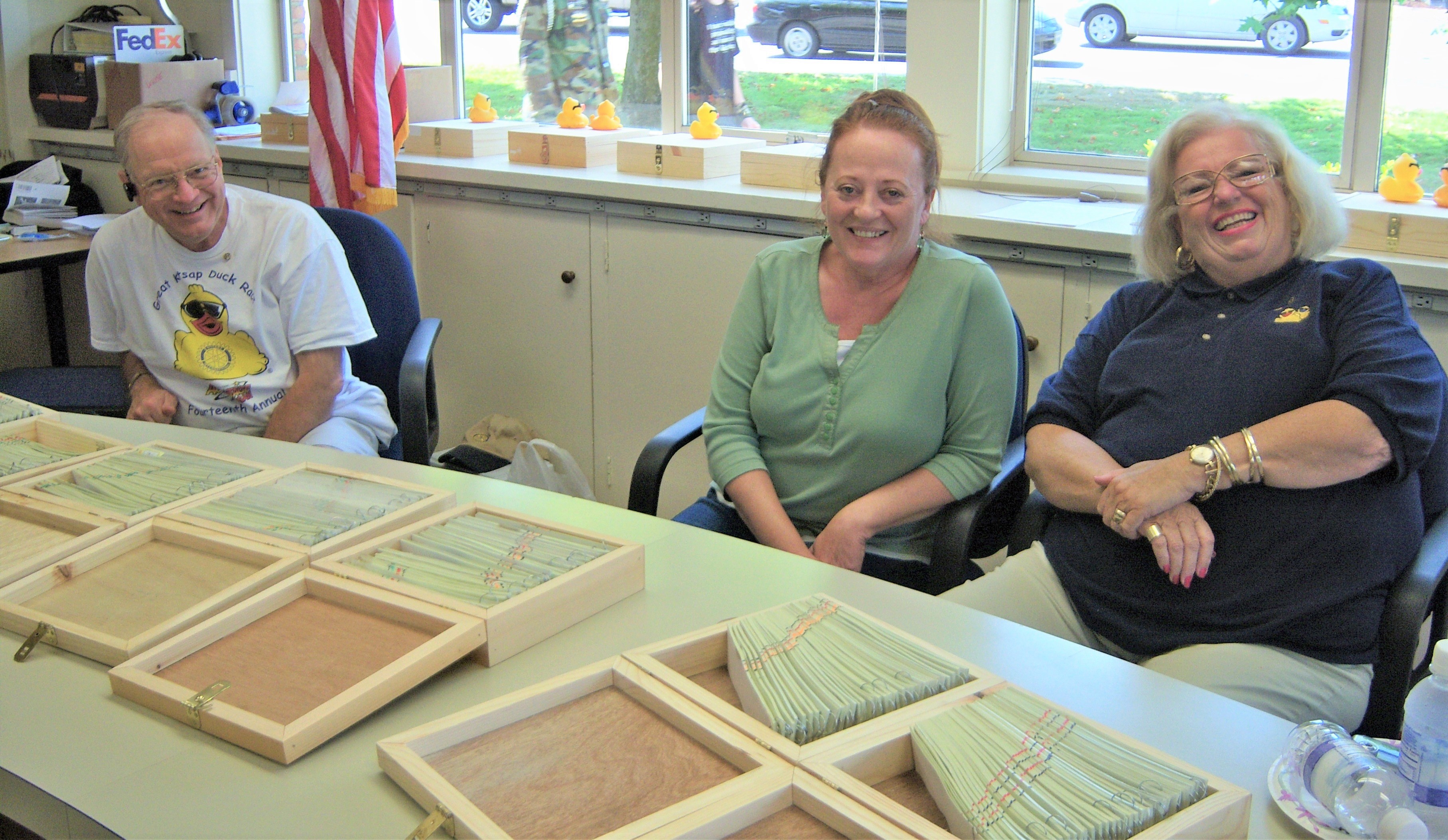 With Brian Beagle and Jill Slocum
1/292022
6
Selling Ducks – Mary Gerry and Don - 2010
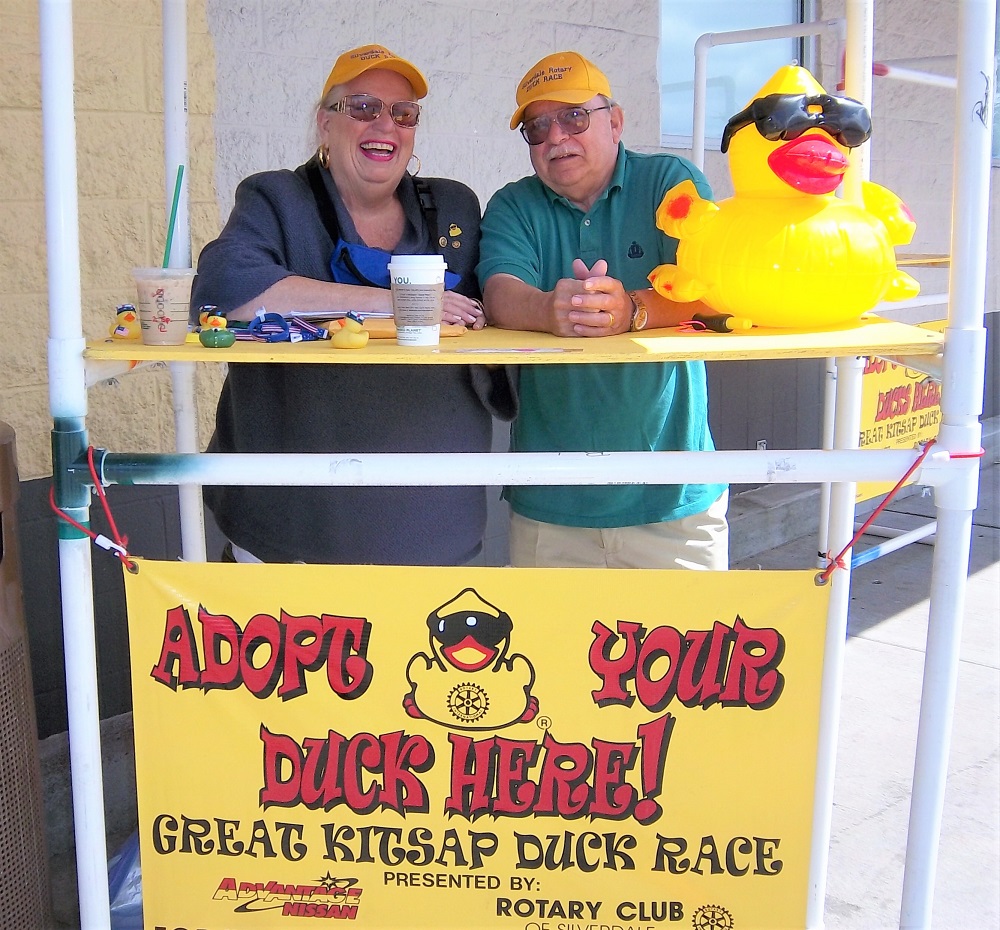 1/292022
7
Past Presidents at 2014 Installation Dinner
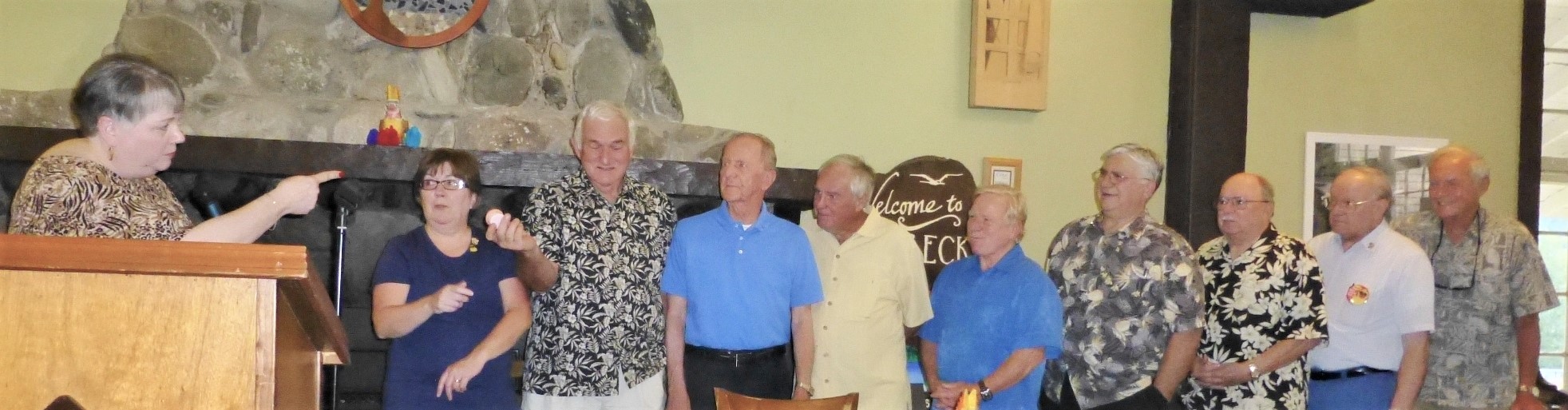 Left to right:  Elayne Burton, Mary Hoover, Scott Slocum, Roger Aydt, Peter Matty, Ron Templeton, Larry Rodgers, Don Taylor, Brian Beagle, Jack Jensen
1/292022
8
Selling Ducks – Don and son Tim, and Jack Jensen - 2017
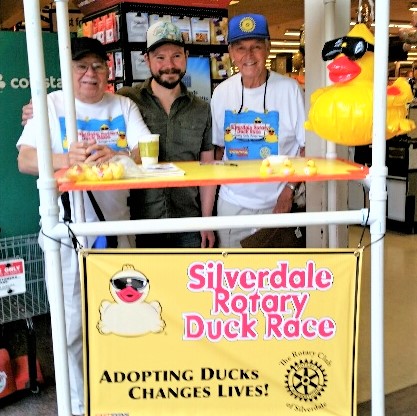 1/292022
9
Don Taylor – 1988-89 Directory
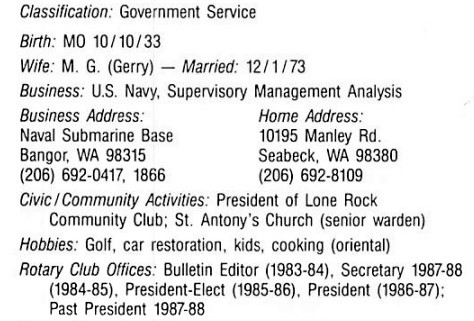 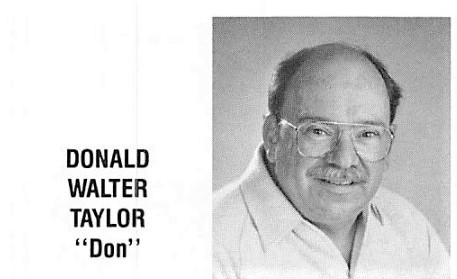 1/292022
10